V. Präsentation im Rahmen desFS Seminar aus BIS – 20.05.2021“Critical Evaluation of Prices in the Information Technology Age: History, Features and Critical Comparison of Cost Based, Market/Value Based, and Willfully/Arbitrary Prices”
AutorIn: Fabian Hekele	   Matrikelnummer:  01604392	 LV-Nummer:	4152     LV-Leitung: ao.Univ.Prof. Dr. Rony G. Flatscher
[Speaker Notes: Guten morgen liebe KollegInnen und willkommen zu meiner zweiten Zwischenpräsentation. Mein Thema lautet „Critical Evaluation of prices in the Information Technology Age: History, Features and Critical Comparison of Cost Based, Market/Value Based, and Willfully/Arbitrary Prices”.]
Inhaltsverzeichnis der Arbeit
Table of Contents
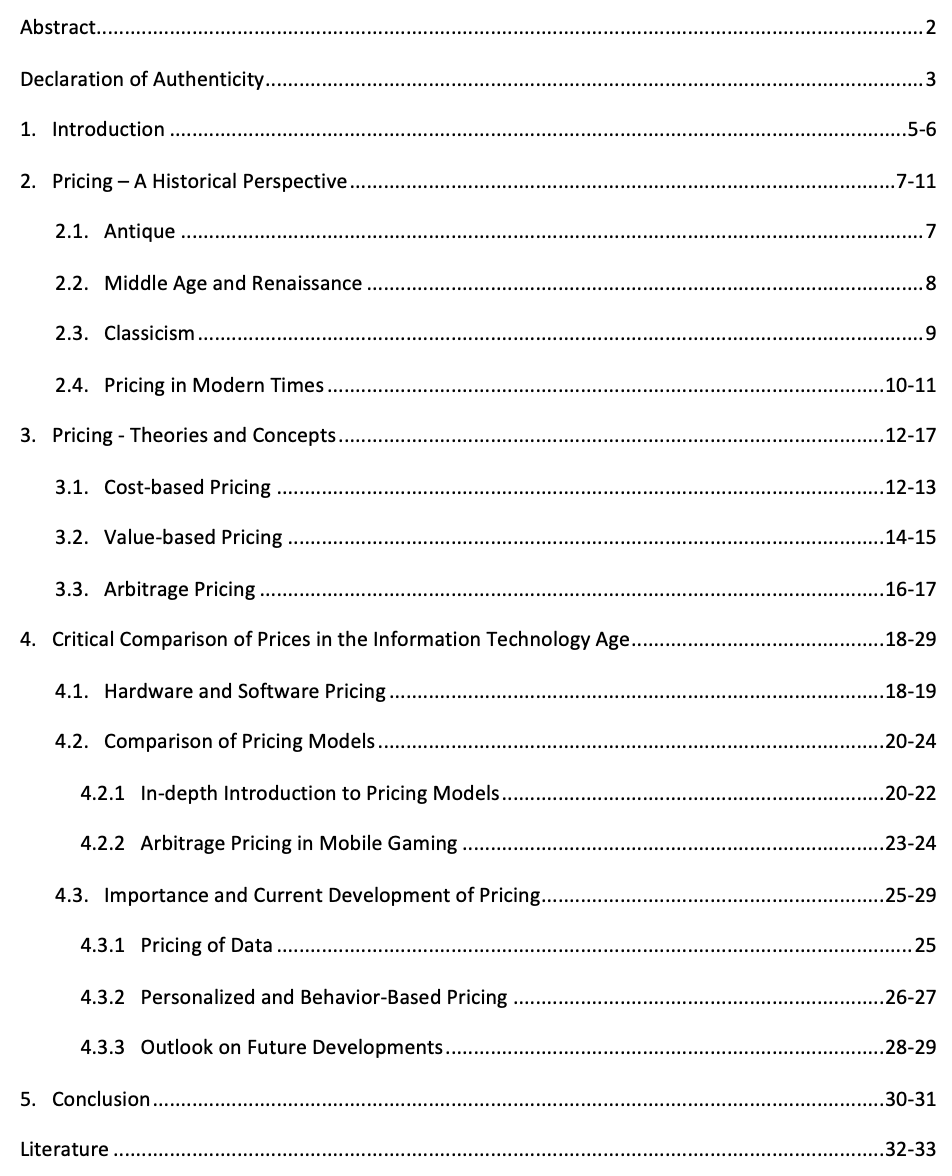 2
2
Gantt-Diagramm: Zeitliche Planung der Arbeit
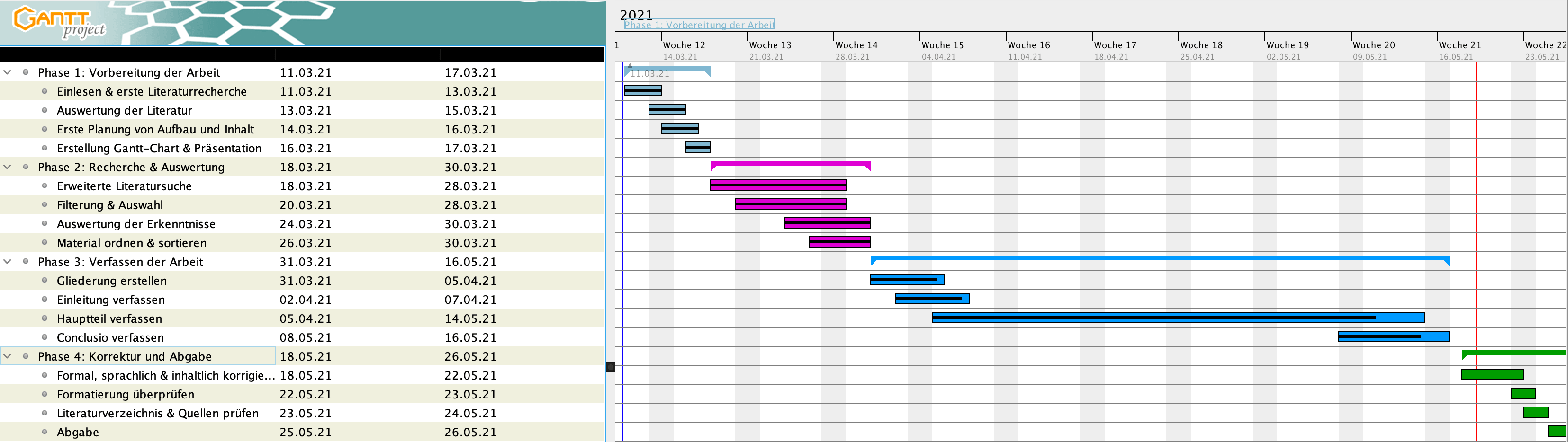 3